FORECAST INTERPRETATION AND INTEGRATION OF INFORMATION OF VARIOUS TIMESCALES
16th Monsoon Forum
Myanmar
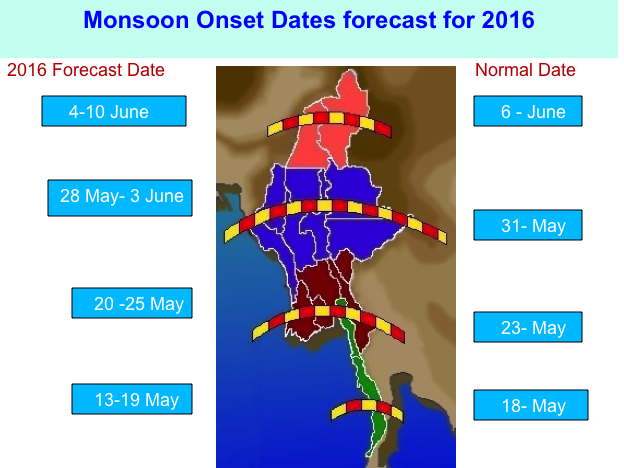 Monsoon Intensity  Forecast for  2016
L.P.A, Depression and  Storm Forecast for 2016 Monsoon Season
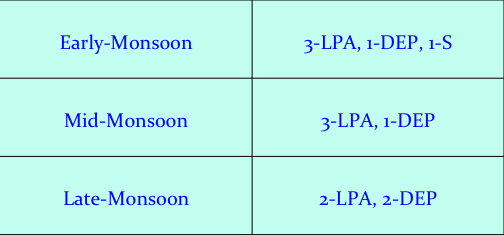 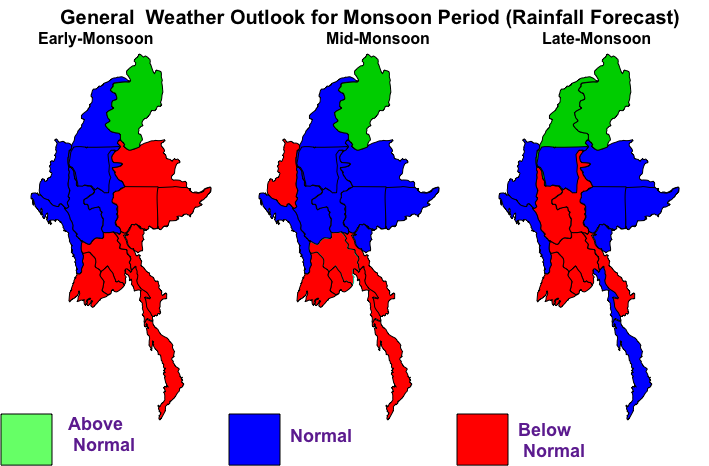 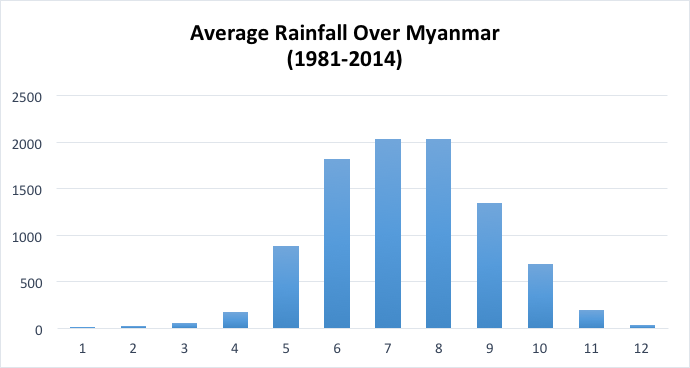 HAZARD CALENDAR
Source: DMH
CYCLONIC STORMS WHICH CROSSED MYANMAR COAST, 1877-2012 (Source: DMH)